Bem-vindo(a) aos tutoriais do Sistema Integrado de Registro CEIS/CNEP (SIRCAD)!

Neste tutorial (nº 5.1), você aprenderá a usar o SIRCAD para cadastrar legislação.

Se necessário, não deixe de ver os outros tutoriais:
4.1 Cadastramento de sanção4.2 Cancelamento de sanção
4.3 Consulta e alteração de sanção4.4 Importação de dados por planilha
5.2 Alteração e revogação de legislação5.3 Consulta e exclusão de legislação
1
Este é um pedaço da tela de login do SIRCAD.
Não se esqueça de checar se você está no ambiente oficial!
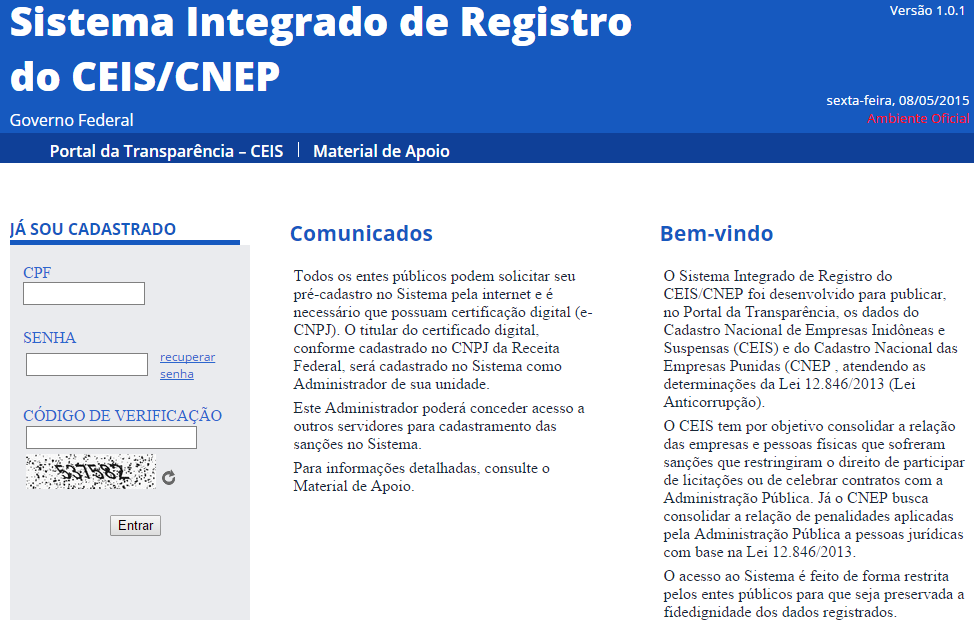 O ambiente oficial é o que alimenta as penalidades. O de treinamento é uma cópia do oficial, mas ele não publica as informações inseridas. Serve para você treinar, experimentar, errar e explorar sem medo de publicar uma pena por engano.
2
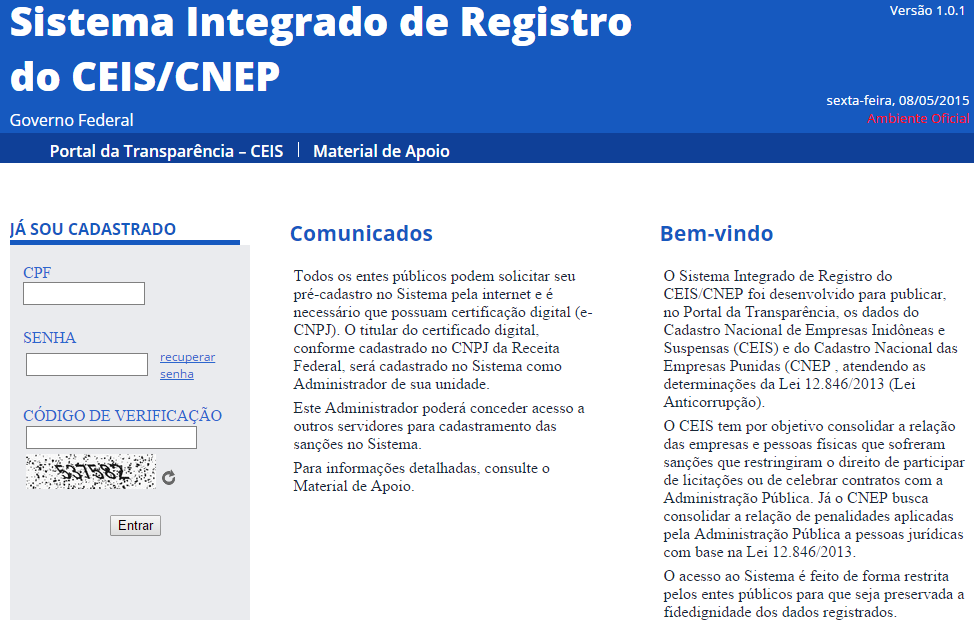 Para entrar no Sistema, utilize este box. Insira CPF, senha e o código de verificação (“captcha”).
3
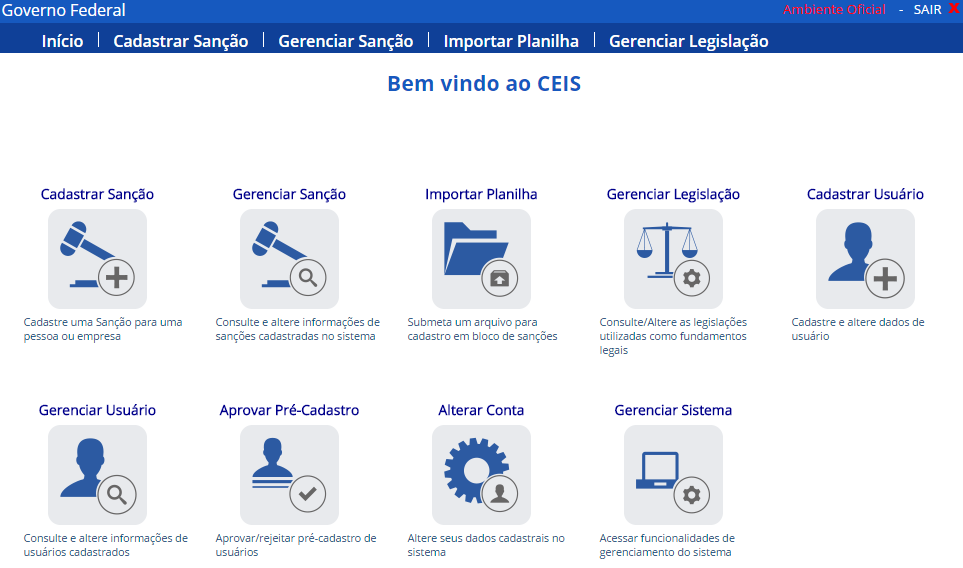 Depois de colocar login e senha, você entrará aqui, na tela inicial do Sistema.
Caso queira voltar a esta tela inicial, basta clicar em “Início”.
Aproveite que esta barra está sempre disponível enquanto você estiver dentro do Sistema!
4
Feito o login, você verá a página inicial do Sistema.
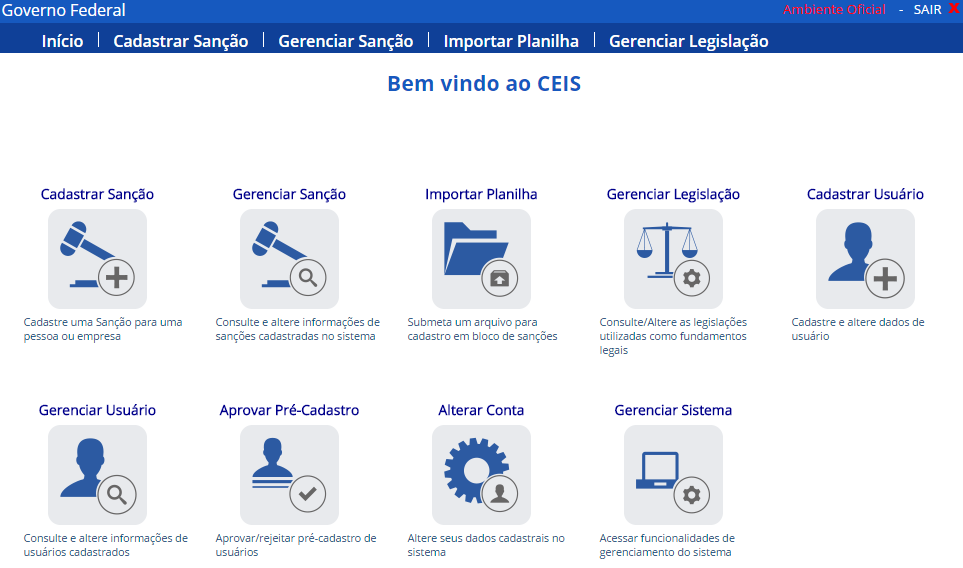 Clique aqui para iniciar o cadastro da legislação!
5
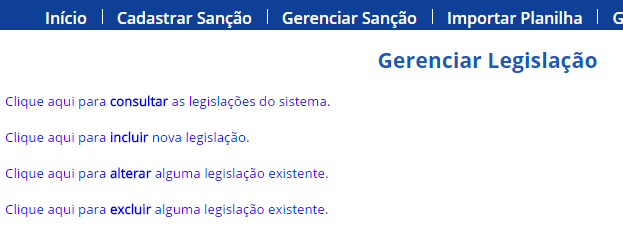 O menu “Gerenciar Legislação” abre estas 4 opções. Neste tutorial, vamos ver a funcionalidade de “incluir nova legislação”.
Clique no botão correspondente para iniciar a inclusão.
6
Tutorial de inclusão de legislação
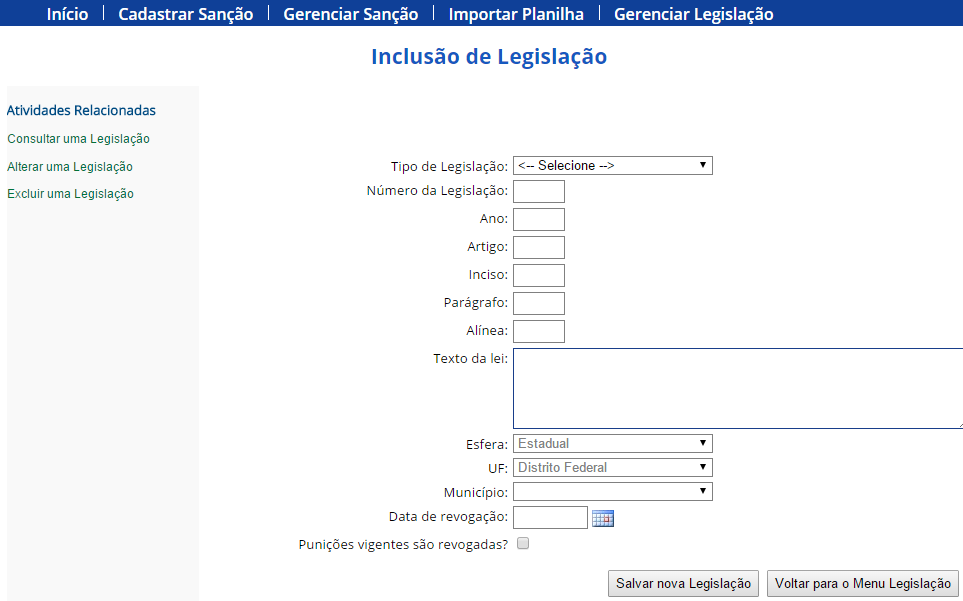 Esta é a tela inicial do cadastramento de legislação no Sistema. É importante observar que são cadastradas sempre disposições específicas, e não a lei inteira. Por exemplo, deve-se cadastrar apenas os parágrafos ou incisos da Lei XXX sobre proibição de contratar, mas não a Lei XXX inteira!
Note que este menu de atalhos fica sempre disponível, o que permite rapidamente acessar outra opção relacionada a legislação.
Vamos agora detalhar cada um dos campos do cadastramento por meio de um exemplo fictício: o art. 99, inciso I, da Lei nº 6666/2015.
7
Tutorial de inclusão de legislação
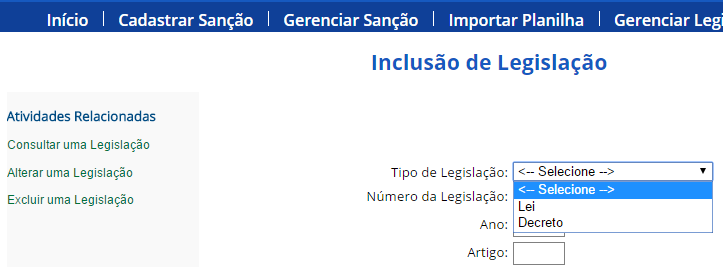 Aqui você escolhe o tipo da legislação que vai cadastrar. Note que o sistema só aceita lei ou decreto.
8
Tutorial de inclusão de legislação
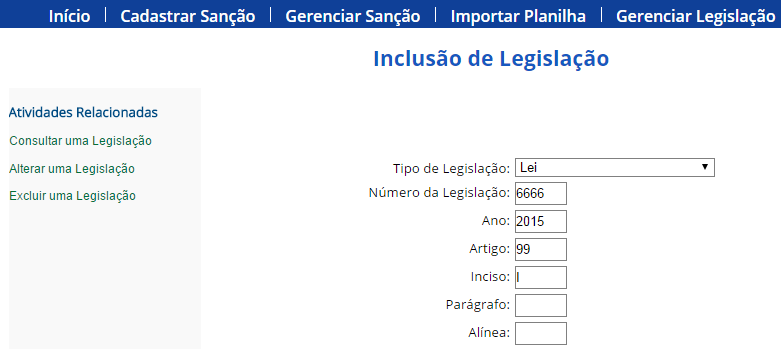 Agora, preenchemos os dados da norma que vamos cadastrar.
Lembre-se de que só cadastramos normas específicas de cada lei ou decreto, e não “a lei XXX” ou o “Decreto 999” inteiros. Tanto que, em nosso exemplo fictício, estamos pegando uma Lei (6666/2015) e cadastrando apenas o pedaço relativo a proibição de contratar (inciso I do art. 99).
Se a legislação que você quer cadastrar tiver vários artigos sobre restrição de contratar, será necessário cadastrar cada um separadamente.
9
Tutorial de inclusão de legislação
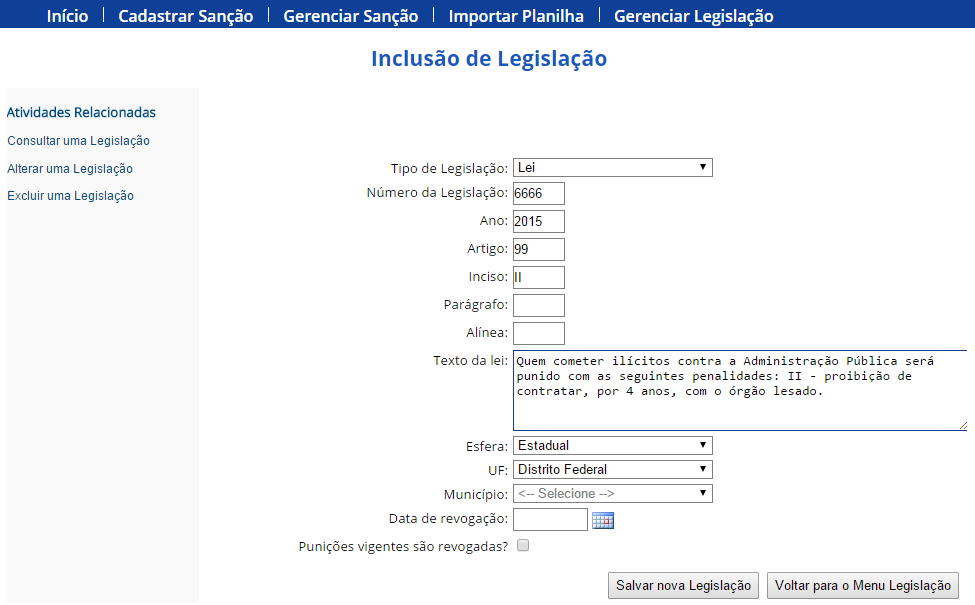 No campo “Texto da lei”, transcreva o comando da lei relativo à restrição de contratar. Não é necessário colocar o número do artigo (por exemplo, “art. 99”).

Em caso de incisos, parágrafos ou alíneas, é bom colocar o texto do caput do artigo, tal como no nosso exemplo: o trecho “quem cometer ilícitos”... é o caput do art. 99. Depois, pulamos o inciso I (porque estamos só cadastrando o II) e transcrevemos direto o texto do inciso II.
10
Tutorial de inclusão de legislação
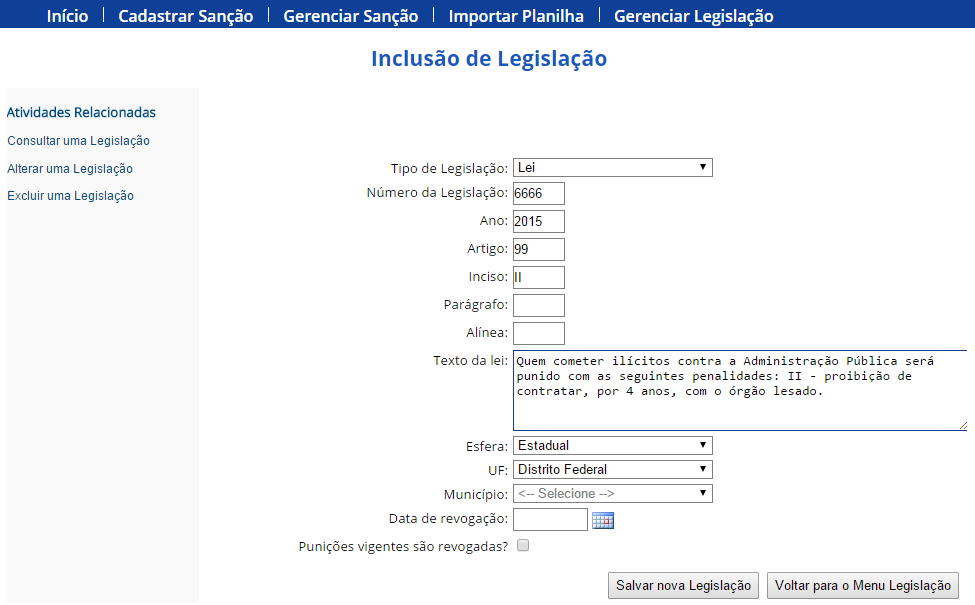 Para finalizar, clique em “Salvar nova Legislação”. Se estiver tudo certo, o SIRCAD indicará uma mensagem de sucesso. Em caso contrário, ele vai mostrar uma mensagem de erro e lhe indicar qual é o problema.
No próximo slide, vamos exemplificar o que acontece quando o usuário esquece de incluir o tipo de legislação e pedir para salvar mesmo assim.
11
Tutorial de inclusão de legislação
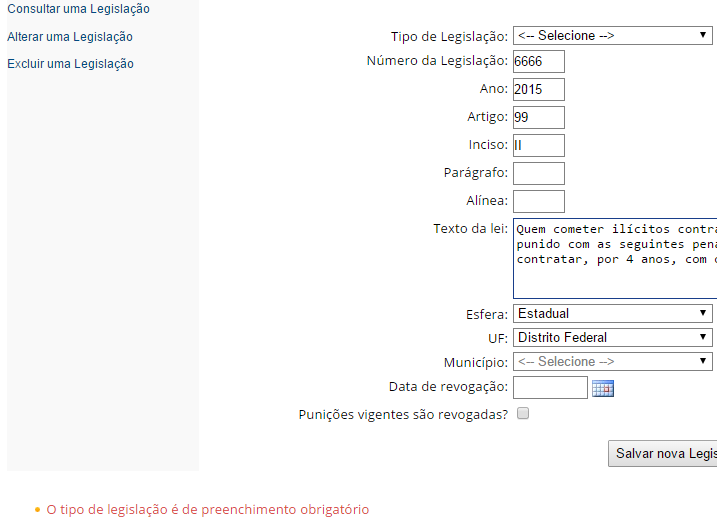 Como “Tipo de Legislação” é um campo obrigatório, o SIRCAD não permite a gravação e avisa ao usuário que faltou preencher esse campo.
Daí, é só voltar ao campo em que foi apontado um erro, corrigi-lo e clicar de novo em “Salvar Nova Legislação”.
12
Tutorial de inclusão de legislação
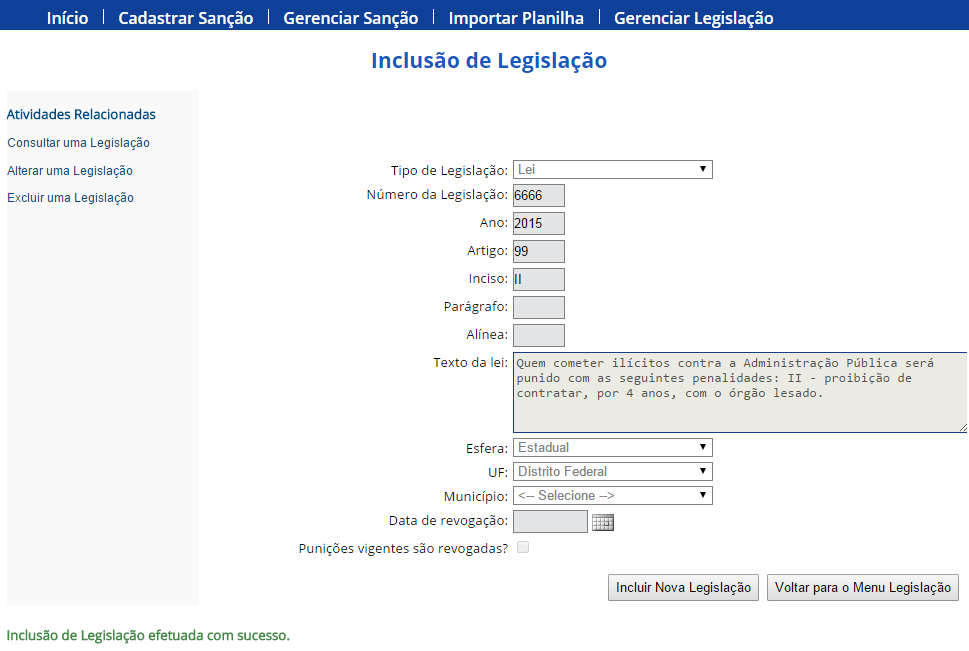 Isto encerra nosso tutorial de inclusão de legislação!
Se precisar de informações sobre outras ferramentas do SIRCAD, não deixe de conferir nossos outros tutoriais.
Pronto! Se tudo estiver certinho, o Sistema vai apresentar esta mensagem de “Inclusão de Legislação efetuada com sucesso”. Isso significa que a legislação já estará pronta para ser utilizada no cadastramento de penalidades aplicadas com base nela.
Se quiser cadastrar outra norma, é só clicar aqui e reiniciar o processo.
13